ReadingTuesday 15th June, 2020
To find information about someone from a biography
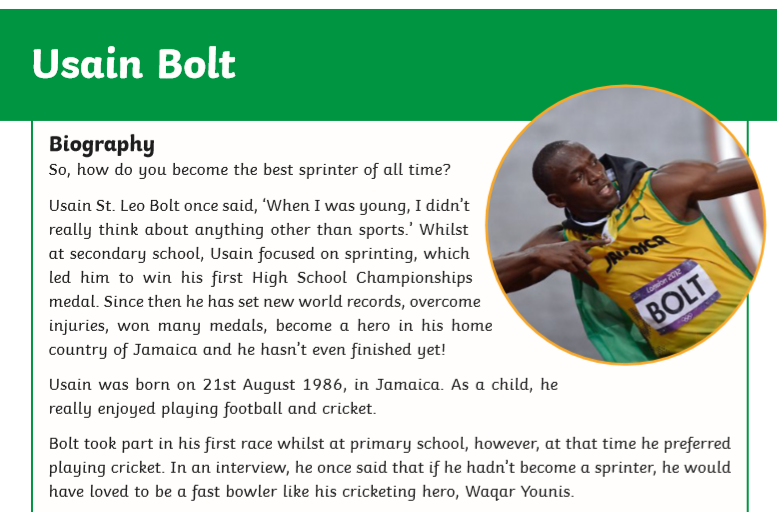 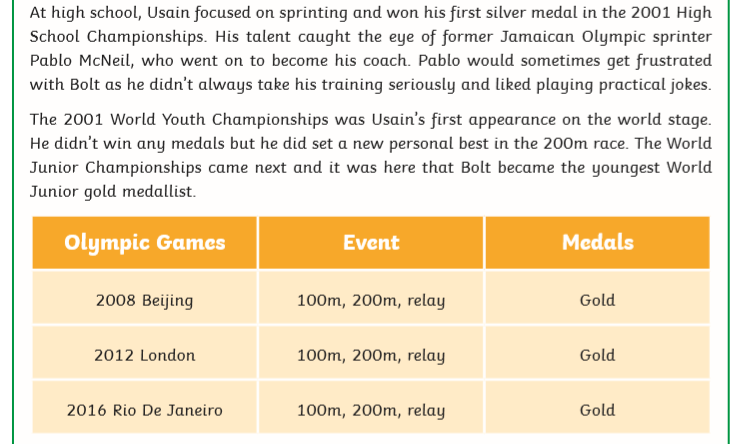 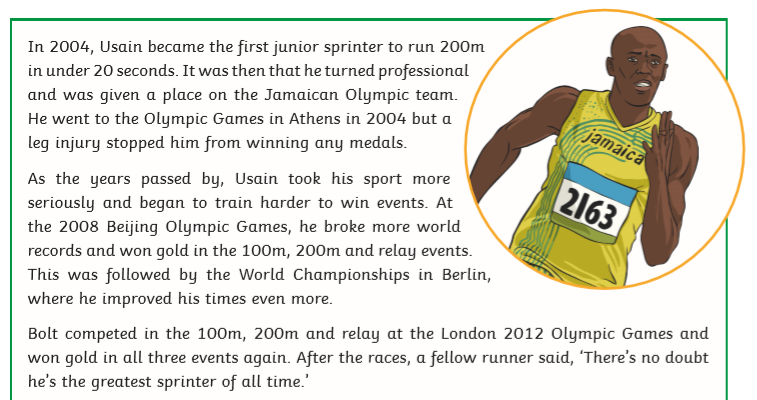 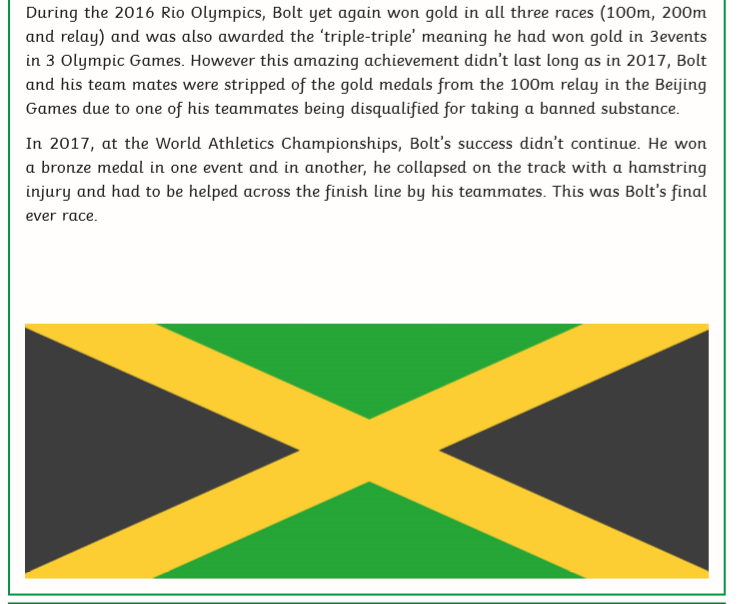 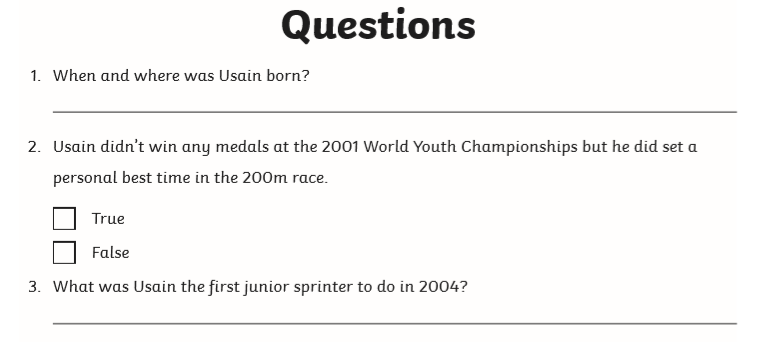 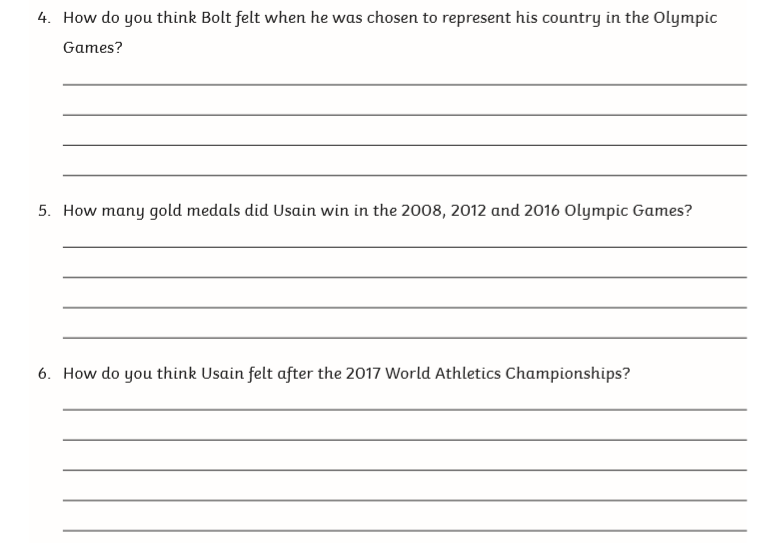 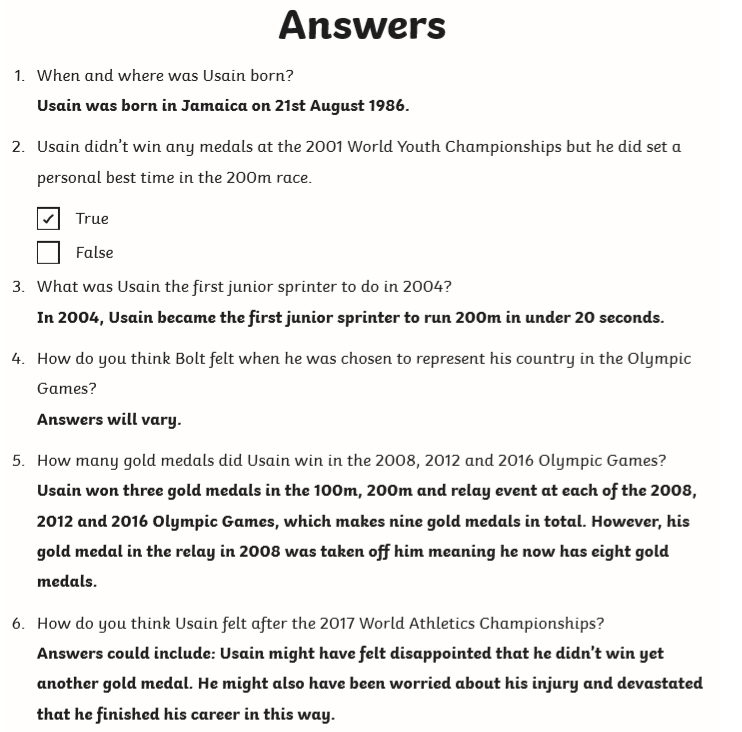